Coptic Lesson 6
Coptic Reading
Coptic Alphabets
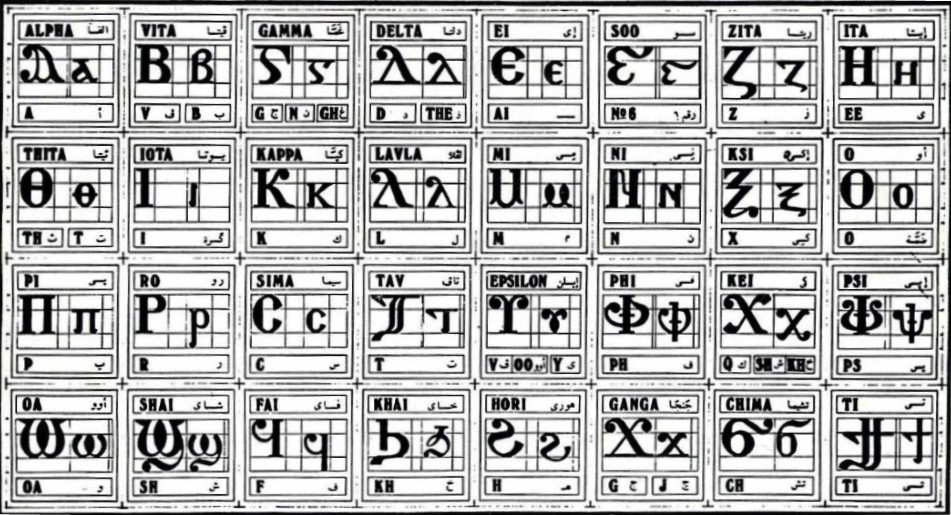 Review Questions
Coptic
English
Name
d
d, z
Delta
} ]
ti
Tee
i
e, ee, y
Iota
j
g, j
Ganga
^
6
Soo
Kei
,
k, sh, kh
q
Kh
Khai
Rule for the Iota i:
e
(if 1st letter in a word)
ee
I i =
(after or between consonants)
y
(next to a vowel)
Examples:
isi
rwmi
iom
Icrayl
niben
Ic,uroc
nai
`agioc
`<rictoc
`ilewc
Mari`a
Coptic Reading – Part 1
Na  	ne  	ni  	no 	nw
Ma	me	mi	mo	mw
Ba	be	bi	bo	bw
Ka 	ke	ki	ko	kw
Ta 	te	ti	to	tw
Ca	ce	ci	co	cw
Za	ze	zi	zo	zw
]a	]e	]i	]o	]w
Coptic Reading – Part 2
an 	en  	yn   	in 	on 	wn
am	em	ym   	im	om	wm
ab	eb	yb   	ib	ob	wb
ak 	ek	yk 	ik	ok	wk
at 	et	yt	it	ot	wt
ac	ec	yc	ic	oc	wc
az	ez	yz   	iz	oz	wz
a]	e]	y]	i]	o]	w]
Coptic Reading – Part 3
,a  ,e  	,y   ,i  	,o 	,w
da	de	dy   di	do	dw
Ba	be	by    bi	bo	bw
ra 	re	ry    ri	ro	rw
Ta 	te	ty	ti	to	tw
Ca	ce	cy	ci	co	cw
Za	ze	zy   zi	zo	zw
Coptic Reading – Part 4
a,  e,  	y,   i,  	o, 	w,
ad	ed	yd   id	od	wd
aB	eb	yb    ib	ob	wb
ar 	er	yr    ir	or	wr
am 	em	ym	im	om	wm
aC	ec	yc	ic	oc	wc
aZ	ez	yz   iz	oz	wz
Coptic Reading – Part 5
,a  ,e  	,y   ,i  	,o 	,w
da	de	dy   di	do	dw
ja	je	jy    ji	jo	jw
ra 	re	ry    ri	ro	rw
sa 	se	sy	si	so	sw
qa	qe	qy	qi	qo	qw
ga	ge	gy   gi	go	gw
Coptic Reading – Part 6
a, 	e,  	y,   i, 	o, 	w,
ad	ed	yd   id	od	wd
aj	ej	yj   ij	oj	wj
ar 	er	yr 	ir	or	wr
as 	es	ys	is	os	ws
aq	eq	yq	iq	oq	wq
ag	eg	yg   	ig	og	wg
Coptic Reading – Part 7
va  ve  	vy   vi  	vo 	vw
pa	pe	py   pi	po	pw
ja	je	jy    ji	jo	jw
la 	le	ly    li	lo	lw
;a 	;e	;y	;i	;o	;w
[a	[e	[y	[i	[o	[w
'a	'e	'y   'i	'o	'w
Coptic Reading – Part 8
a[ 	e[  	y[   i[ 	o[ 	w[
al	el	yl   il	ol	wl
av	ev	yv   iv	ov	wv
a; 	e;	y; 	i;	o;	w;
ap 	ep	yp	ip	op	wp
a'	e'	y'	i'	o'	w'
ag	eg	yg   	ig	og	wg
Coptic Reading – Part 9
va  ve  	vy   vi  	vo 	vw	vou
xa	xe	xy   xi	xo	xw	xou
ja	je	jy    ji	jo	jw	jou
fa 	fe	fy    fi	fo	fw   fou
ha 	he	hy	hi	ho	hw	hou
[a	[e	[y	[i	[o	[w	[ou
'a	'e	'y   'i	'o	'w	'ou
Coptic Reading – Part 10
a]	e]  	y]   i] 	o] 	w]	ou]
ax	ex	yx   ix	ox	wx	oux
av	ev	yv   iv	ov	wv	ouv
af 	ef	yf 	if	of	wf   ouf
ah 	eh	yh	ih	oh	wh	ouh
a'	e'	y'	i'	o'	w'	ou'
aq	eq	yq   	iq	oq	wq	ouq
Coptic Reading – Part 11
na 	ne	ni	no	nw
fa 	fe	fi	fo	fou
ra 	re	ri	ro	rw
ta 	te	ti	to	tou
ha 	he	hi	ho	hw
ja 	je	ji	jo	jw
naf 	neh	nit	noj	nwr
far 	fet	fin	foh	fwi
ran 	ref	rit	ror	rwf
taj 	ten	tin	tor	tour
Coptic Reading – Part 12
han 	hei	hin	hof	hwf
 jaf 	jef	jij	jof	jwr
 `nte  	nane 	`nje	`nran	`nta
 `wou 	oui	rwou	jaji	taho 
 `ew 	oou	hoou	hani	ou 
 ouai 	ouoh 	jwou 	houi 	ou`w 
 nof 	jwr 	tote 	ioh 	`wou
Coptic Reading – Part 13
ai	ia	oi	io	iom
 la	[i	[wm	pan	ran
 cam	[ah	map	mar	jij
 cat	fat	`sne	cen]	qer
 qen	sai	pisai	swi	piswi
 sep	syp	`fsyp	can	cyt
 con	cwni	coni	pan	ran
 ial	moi	amoi	iwt	cwma
 jwr	jwri	`cnof	]`aco	]`pla
 qaq	qwq	ja[i	ren	maren
Coptic Reading – Part 14
Yi	you	nyou	hyt	sihyt
myt	my]	taio	`mmoc	cen]
Ou	mwou	erw]	oui	ouwm
Ser	sep	cap	car	carra
Ten	ten]	jwou	hwou	tyren
]mi	fwte	fw]	ejen	tyrou
Reading Exercise
Practice the word Piparaklyton
Pi
Pipa
Piparak
Piparakly
Piparaklyton
Piparaklyton = The comforter
Reading Exercise
Practice the word pipethwou = The evil one
Pi
Pipe
Pipet
Pipethw
Pipethwou
Practice the word piracmoc = The temptation
Pi
Pirac
Piracmoc
Reading Exercise
Practice the word ]metouro = The kingdom
]
]met
]metou
]metouro
Practice the word Pi`,~rictoc = Christ
Pi
Pi`,
Pi`,ric
Pi`,rictoc
Coptic Bible Verses
Anok pe piAlva nem piW ]ar,y nem pijwk ebol."I am the Alpha and the Omega, the Beginning and the End." (Rev 1:8)
Anok pe piwik `nte `pwnq."I am the Bread of life." (Jn 6:35)
Anok pe `vouwini `mpikocmoc."I am the light of the world." (Jn 8:12)
Matai `epekiwt nem tekmau."Honor your father and your mother." (Eph 6:2)
Coptic Bible Verses – Part 2
Menre teten`eryouLove one another. (I Pet 1:22)
Mosi qen Pi`pneuma Walk in the Spirit. (Gal 5:16)
`Mpererho] ],y gar nemakFear not, for I am with you. (Isa 41:10)
`Mpermenre pikocmocDo not love the world. (I Jn 2:15)
`Pqybc `mpicwma pe pibalThe lamp of the body is the eye. (Matt 6:22)
Coptic Bible Verses – Part 3
Rasi qen `P[oic `ncyou nibenRejoice in the Lord always. (Phil 4:4)
Twbh `ejen neten`eryouPray for one another. (Jm 5:16)
Vnou] ouagapy peGod is love. (I Jn 4:16)
Jemnom] anok ai[ro `epikocmocBe of good cheer, I have overcome the world. (Jn 16:33)
}ar,y `n]covia ]ho] `nte `P[oic teThe fear of the Lord is the beginning of wisdom. (Ps 110:10)
Coptic Bible Verses – Part 4
}ar,y `n]covia ]ho] `nte `P[oic teThe fear of the Lord is the beginning of wisdom. (Ps 110:10)
}na,w `ntahiryny nwten@ tahiryny `anok ]natyic nwtemPeace I leave with you, My peace I give to you. (Jn 14:27)
Pinah] ,wric ni`hbyou`i `fmwoutFaith without works is dead. (James 2:20)
`Eaukec ;ynou nemaf qen piwmcBuried with Him in baptism. (Col 2:12)
Coptic Alphabets
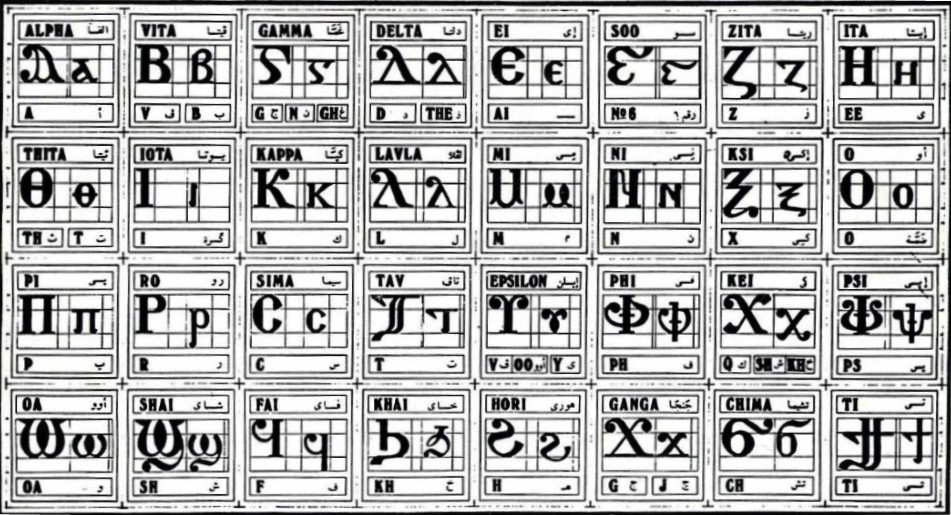 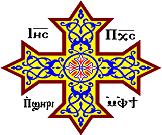 Oujai qen `P[oic